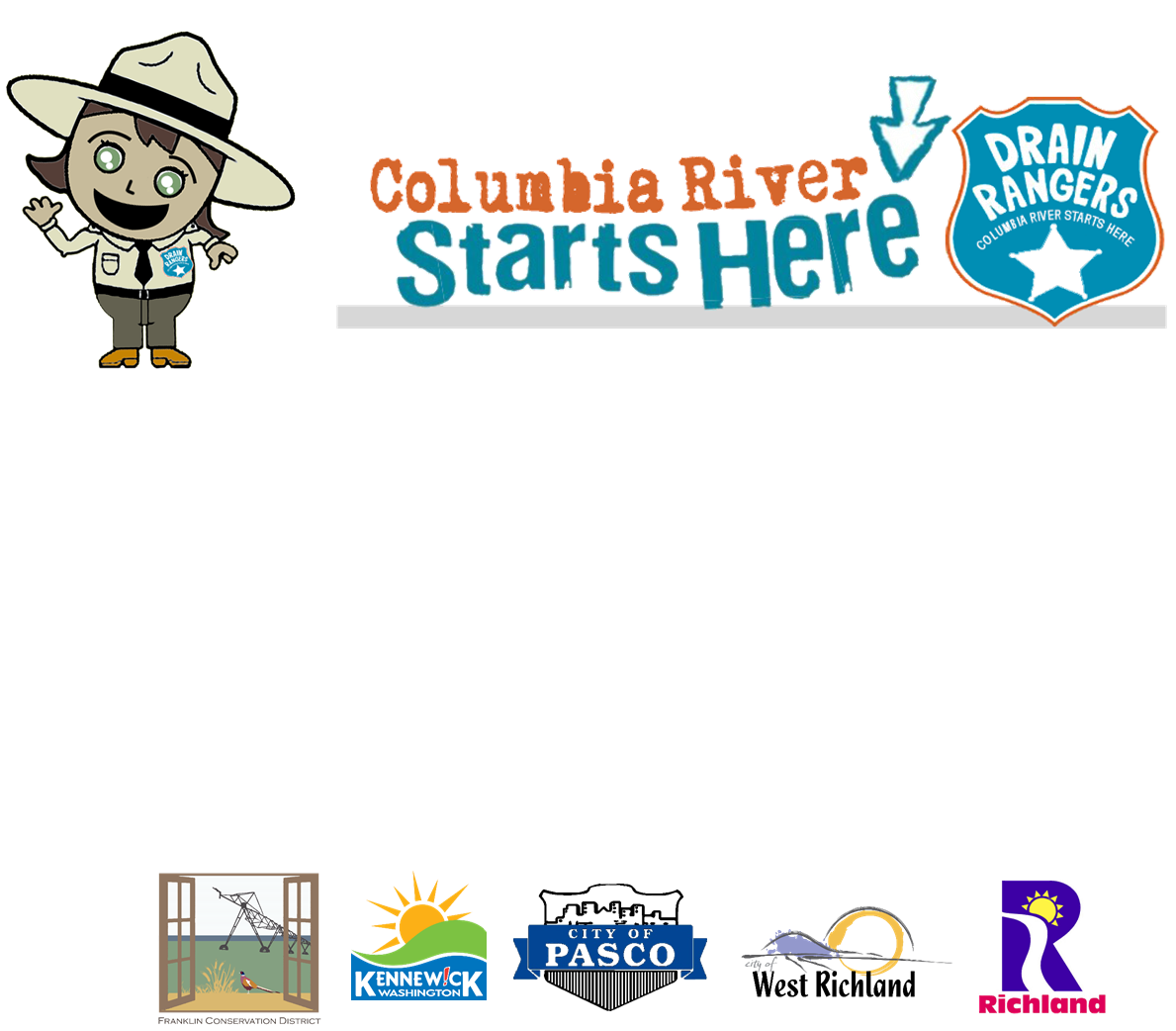 Stormwater – Watershed model
Lesson 3
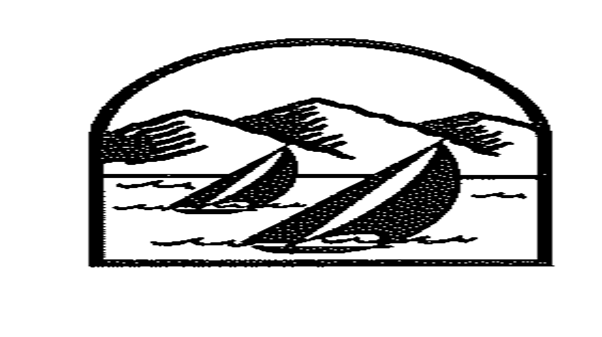 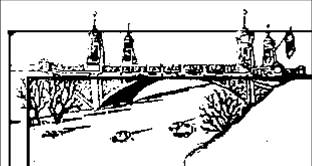 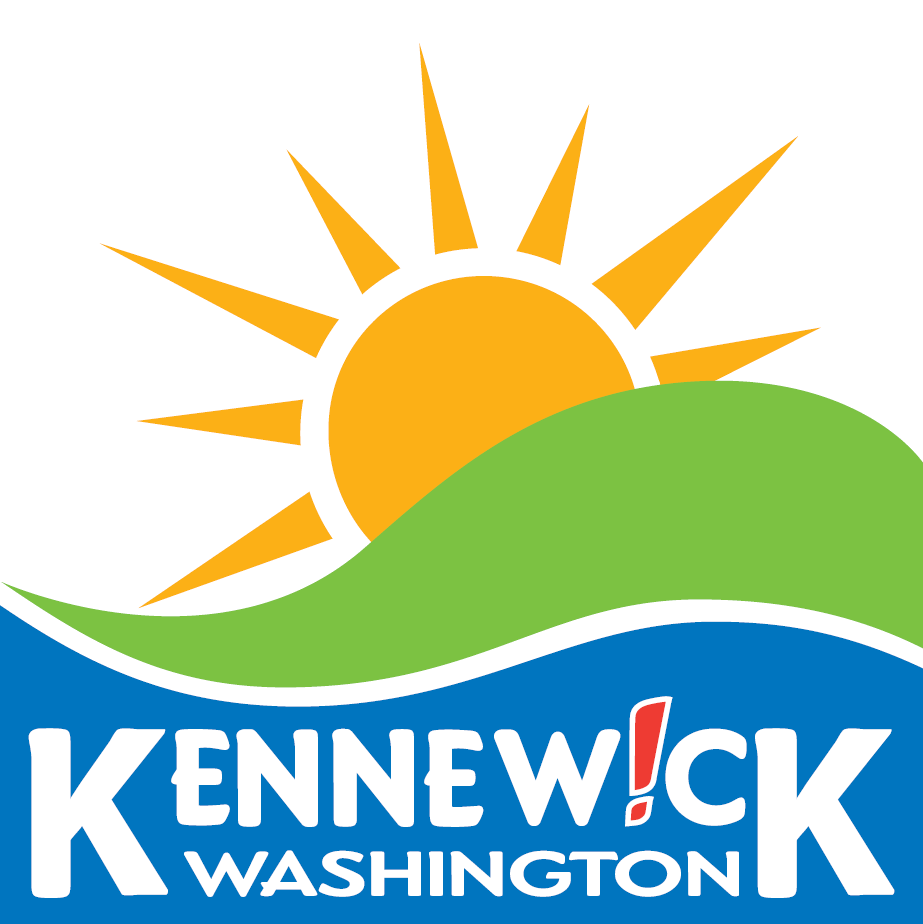 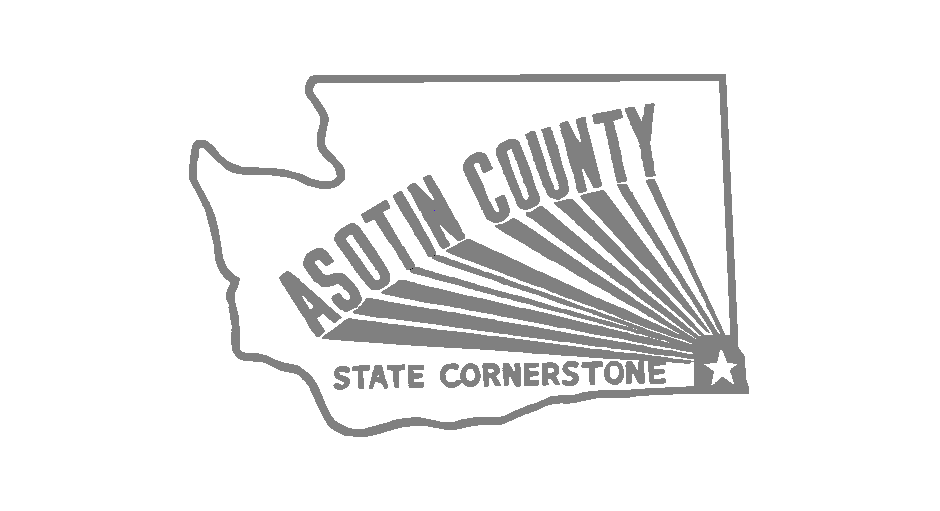 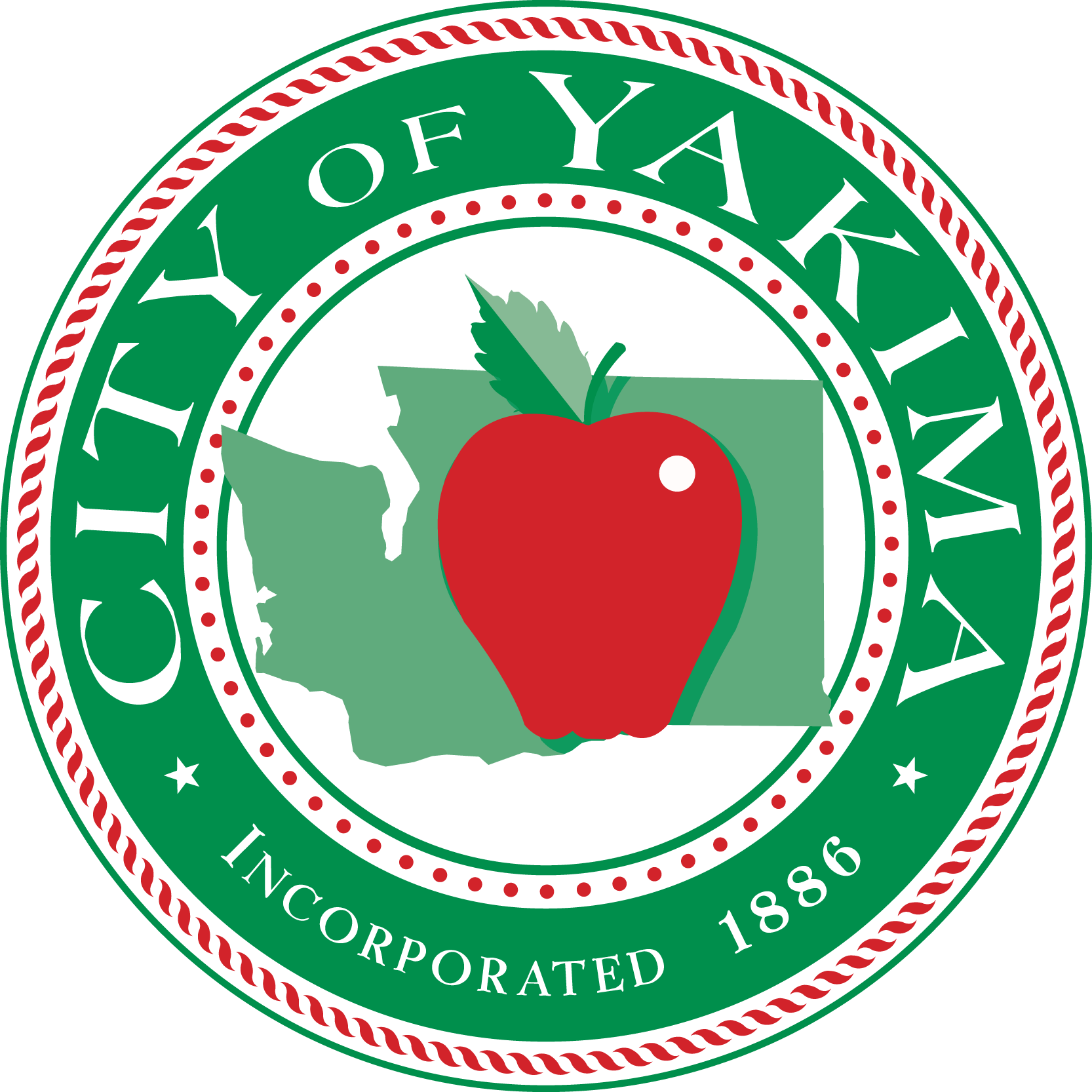 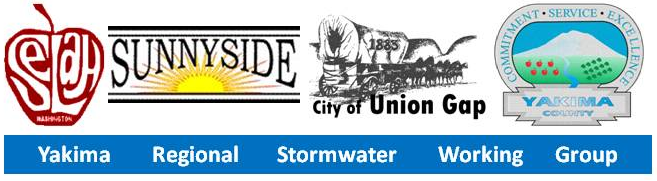 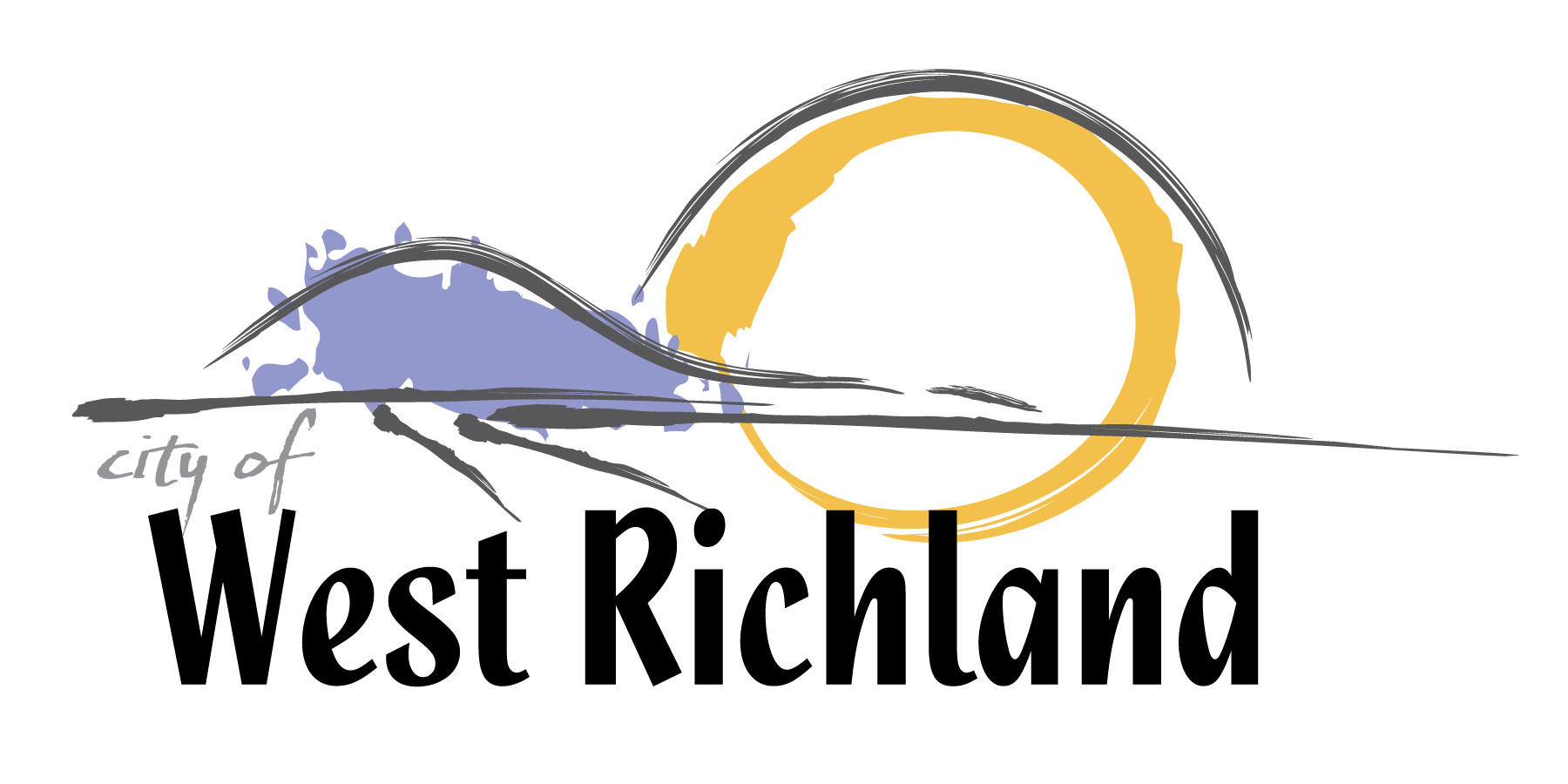 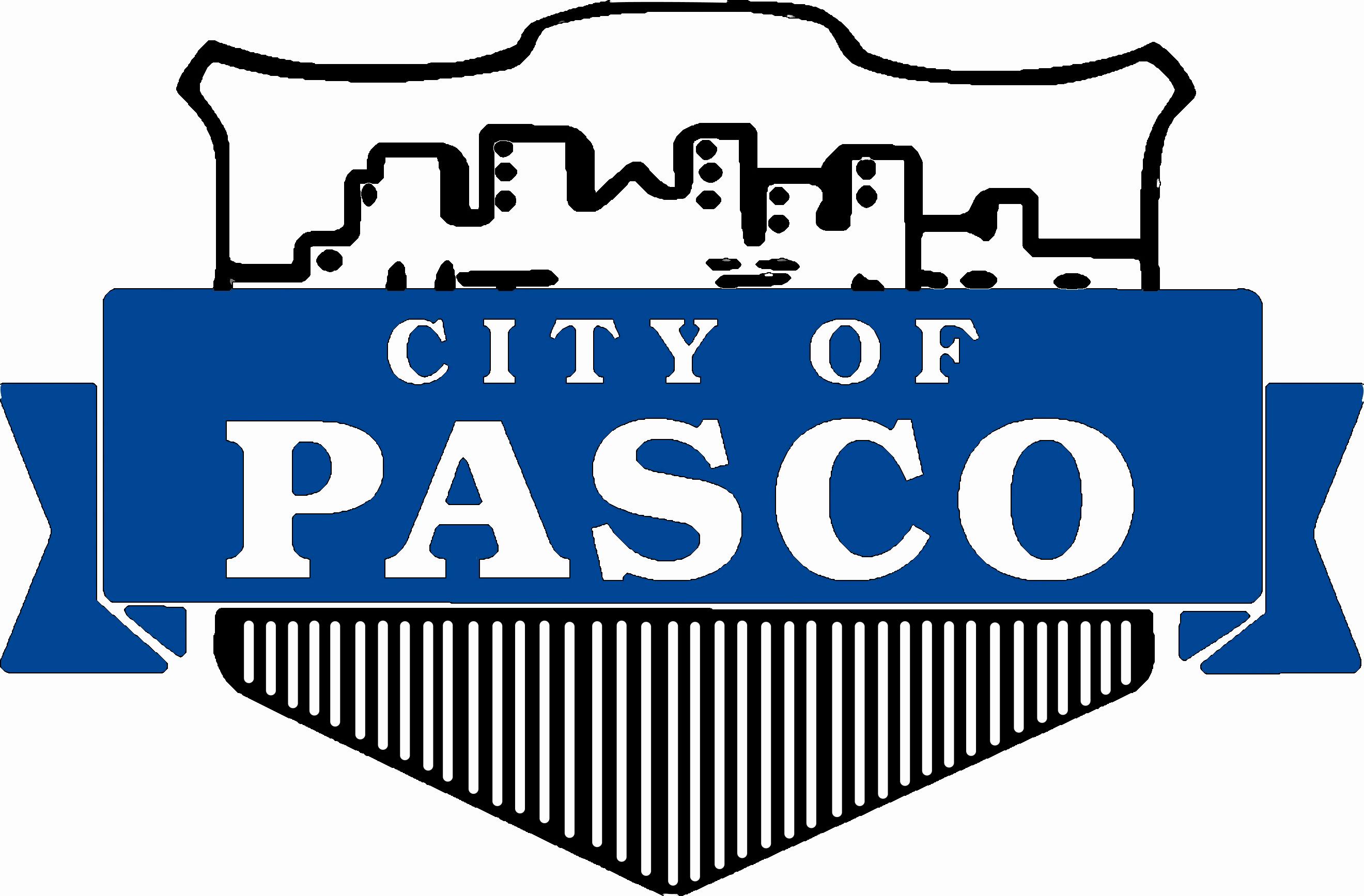 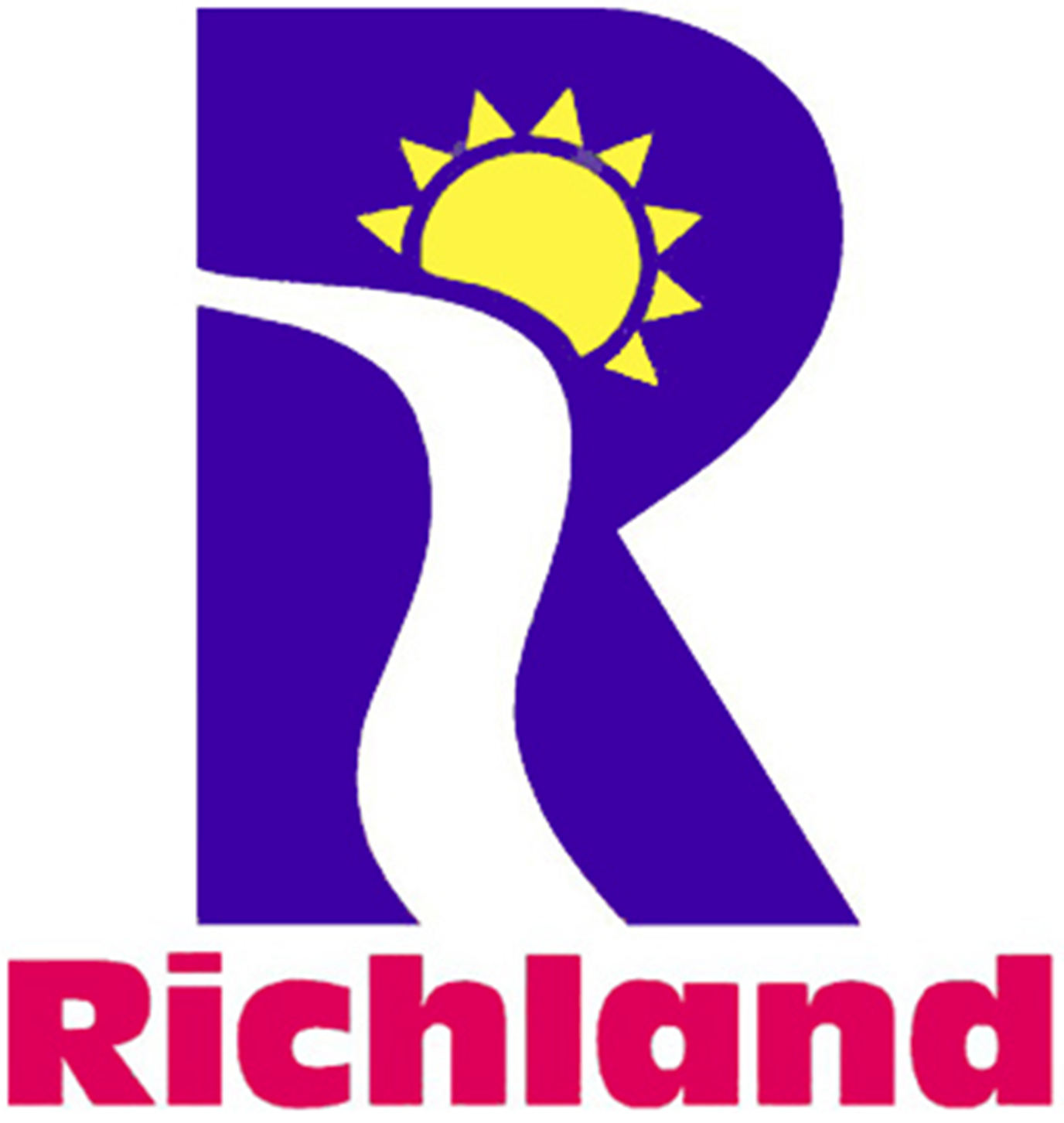 City of Asotin
City of Clarkston
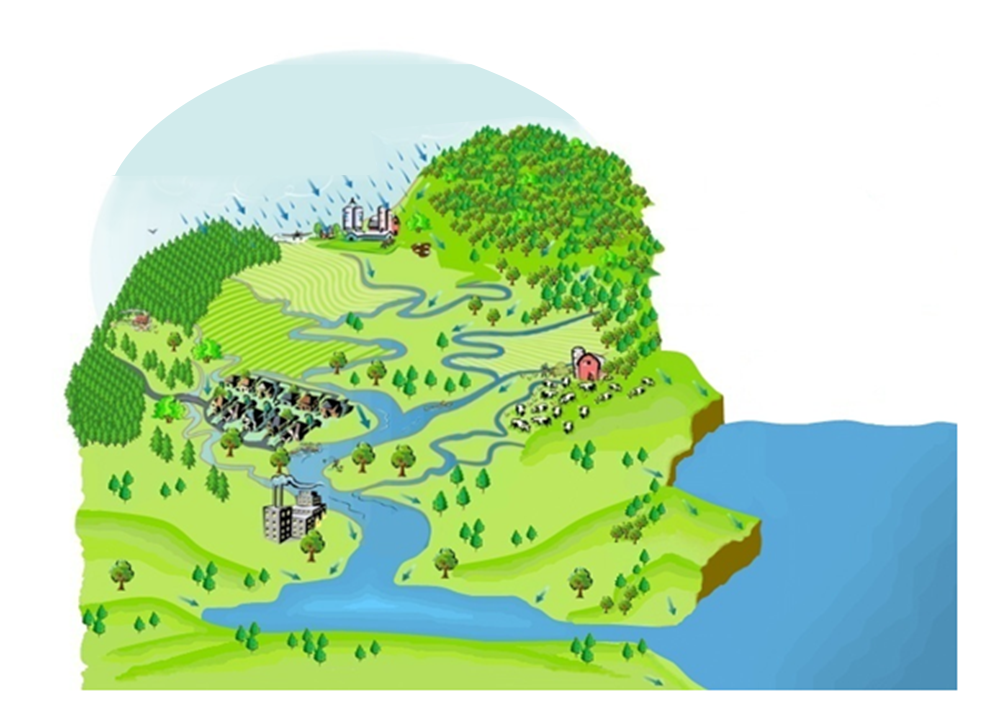 Every body of water has land that drains into it.
That land 
is called a 
watershed!
Which way is the water going?
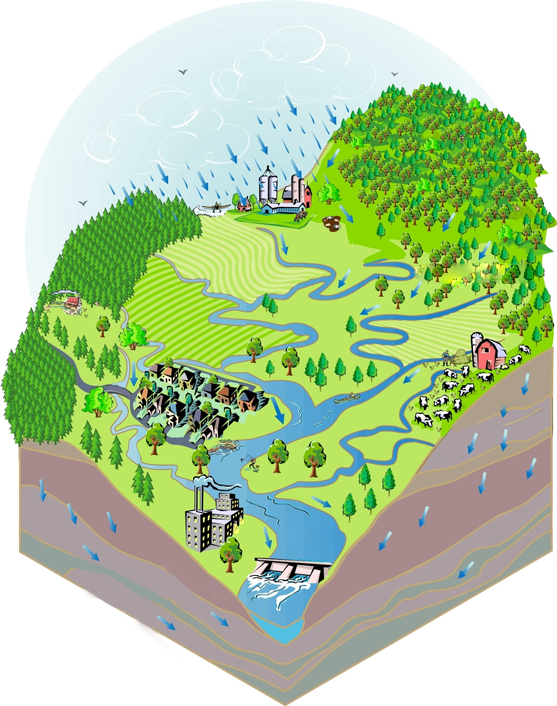 Rainfall
Down!!

Into bigger bodies of water

Why?
Gravity
Groundwater
River
Natural Bodies of Water:
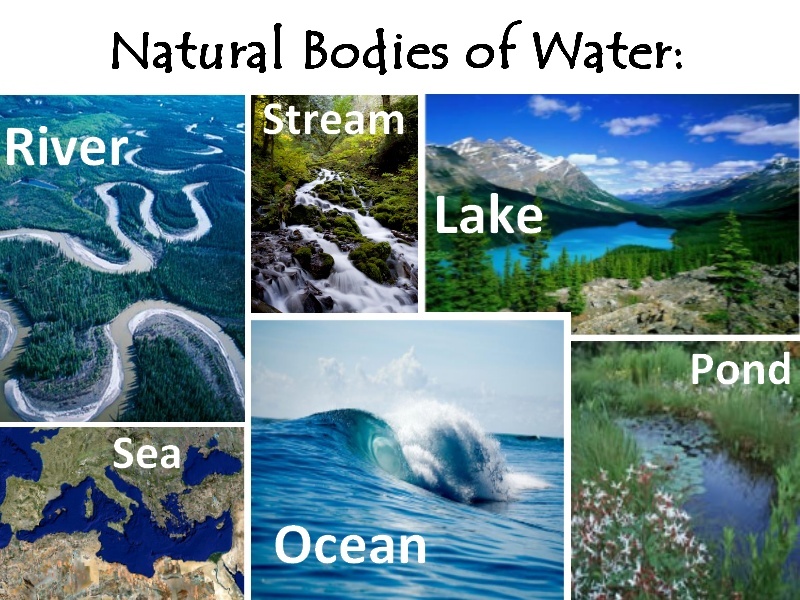 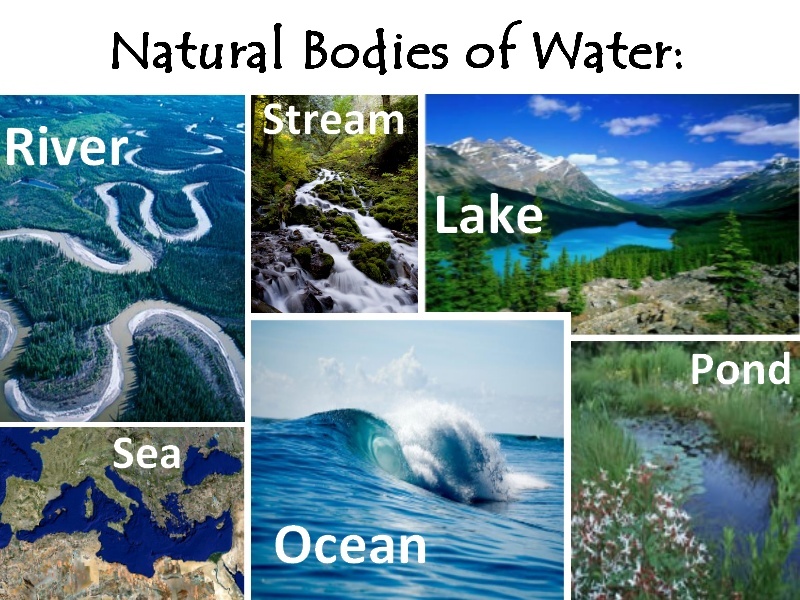 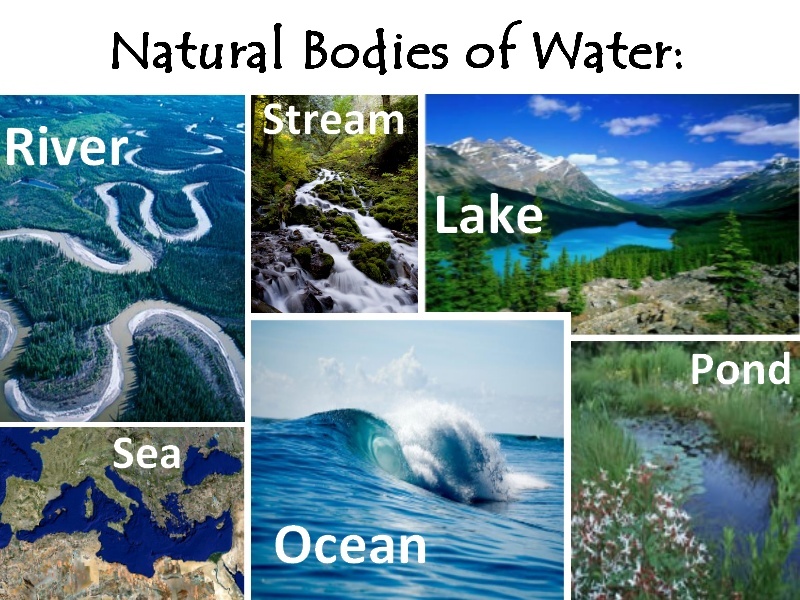 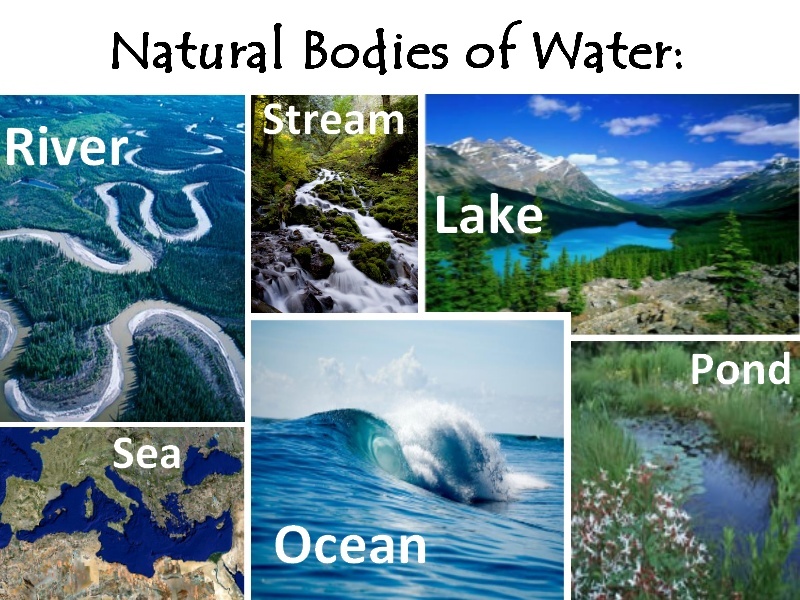 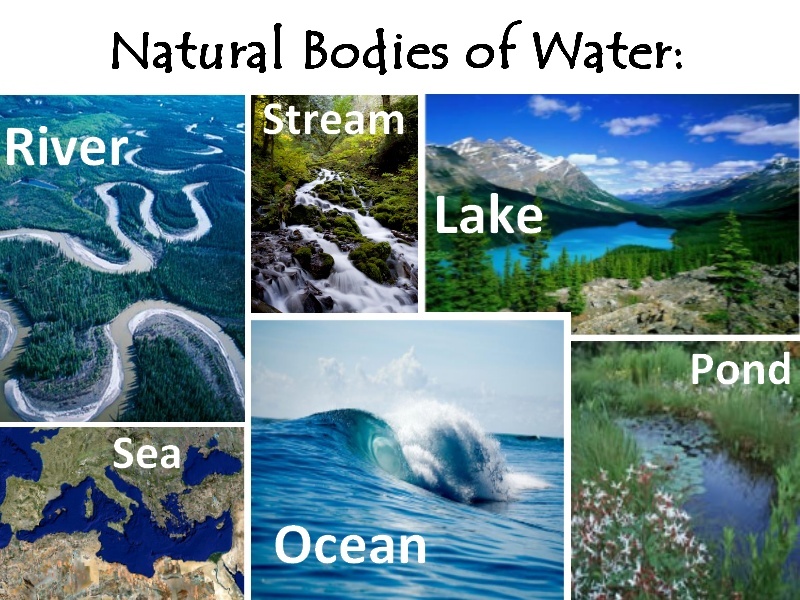 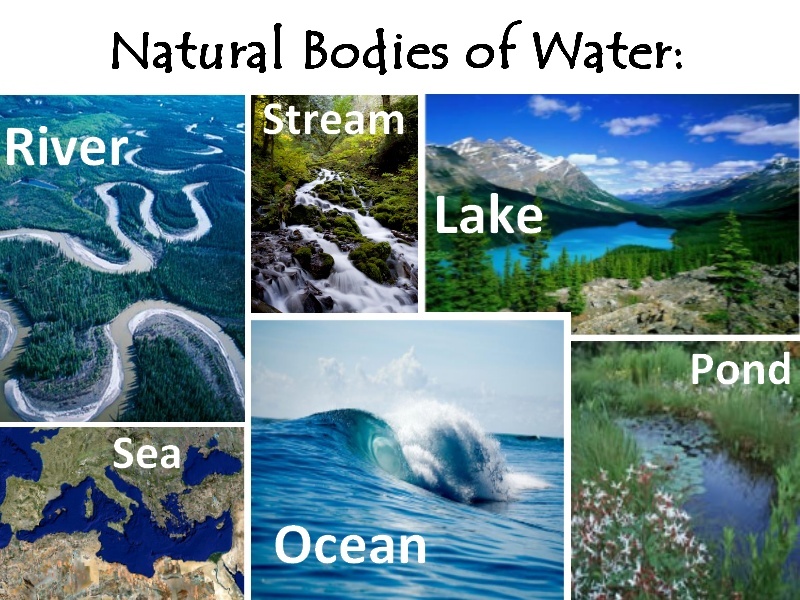 Mountains separate watersheds!
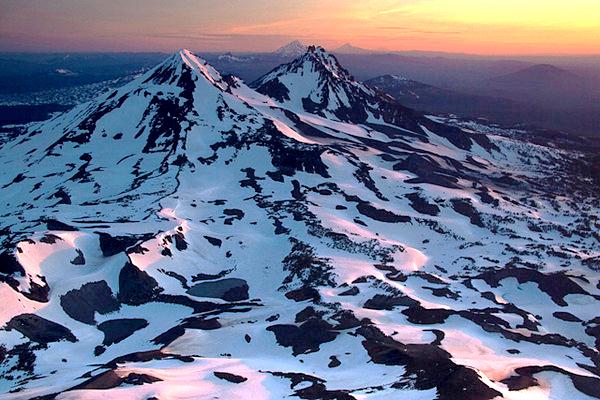 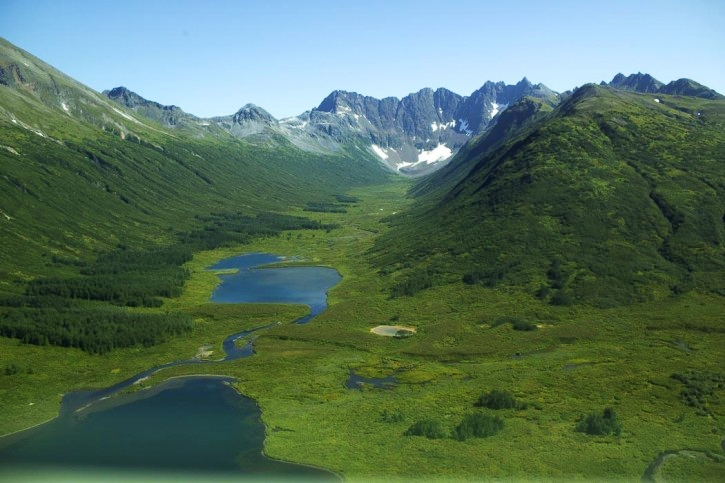 Valleys bring watersheds together!
Water shedding down the land and draining into bodies of water!
Watersheds can be different sizes
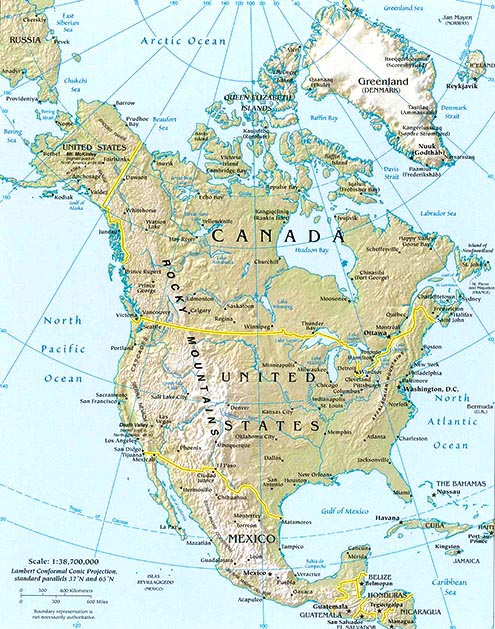 The Rocky Mountains separate North America into 2 watersheds
Watersheds can be different sizes
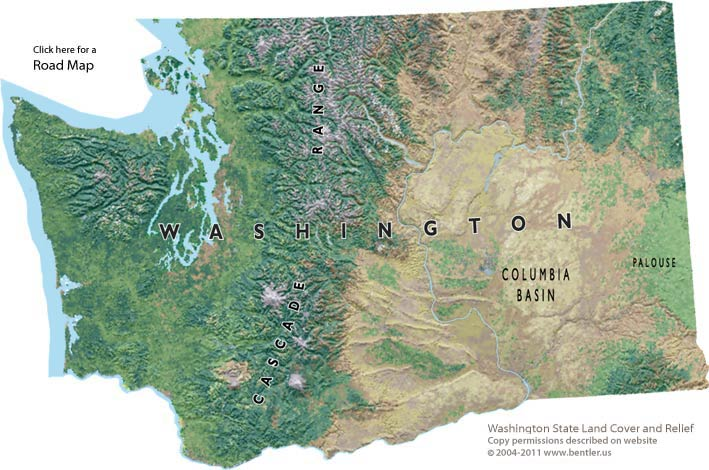 This side drains to the Columbia River
This side drains to the Pacific Ocean
The Cascades Mountains separate Washington into 2 watersheds
What watershed do you live in?
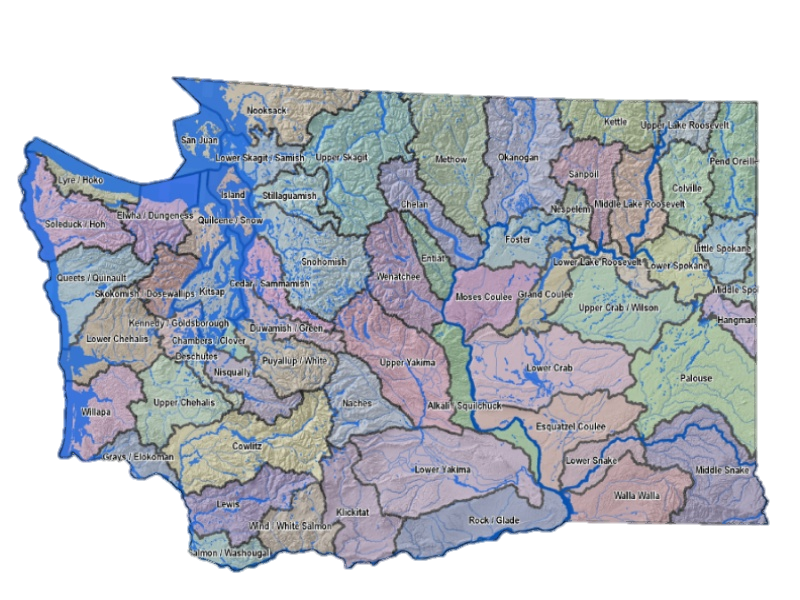 Let’s get some land & water!
Let’s put water on your watershed!
(Blue Marker)
Pollution: Anything that does not belongon the land, in the air, or in the water.
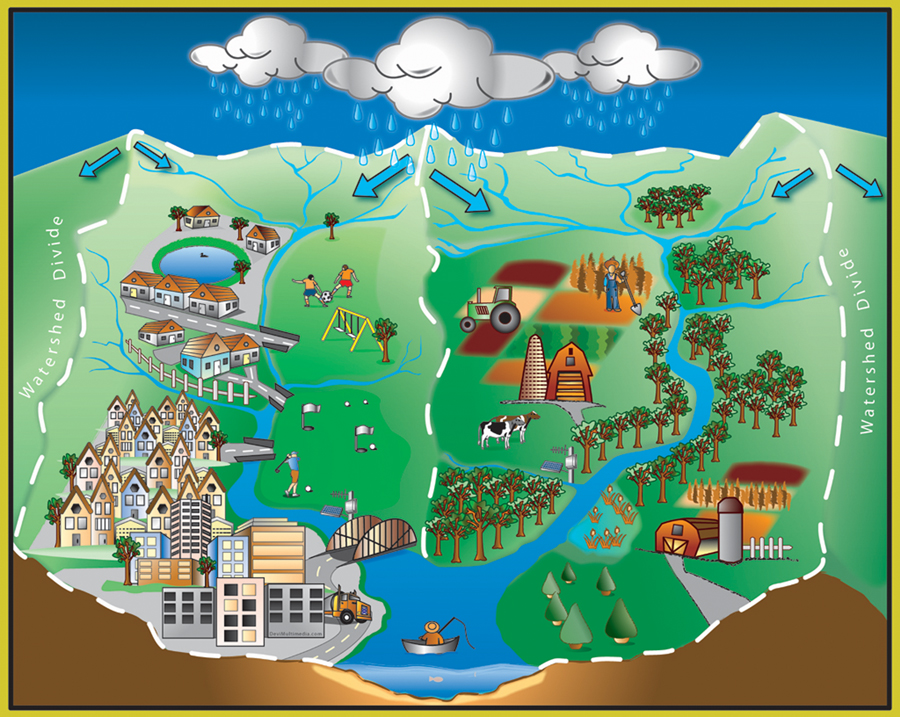 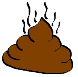 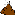 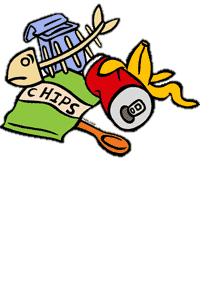 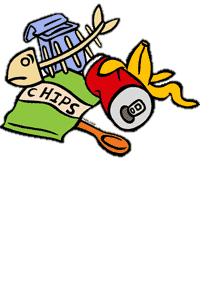 Stormwater and Storm Drains
Only Rain Down the Drain!
Do your part to keep your watershed clean and prevent pollution…
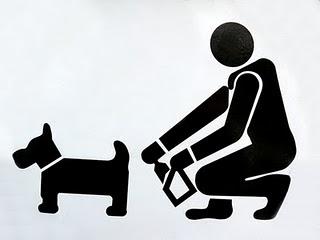 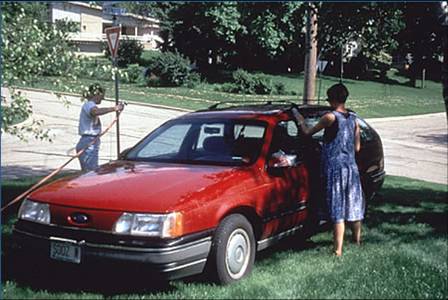 Wash the car in the grass!
Pick up after your pets!
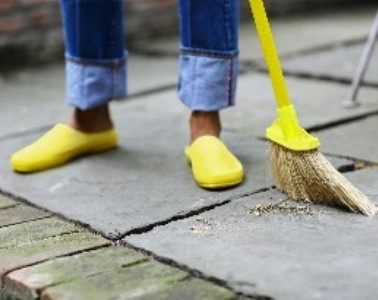 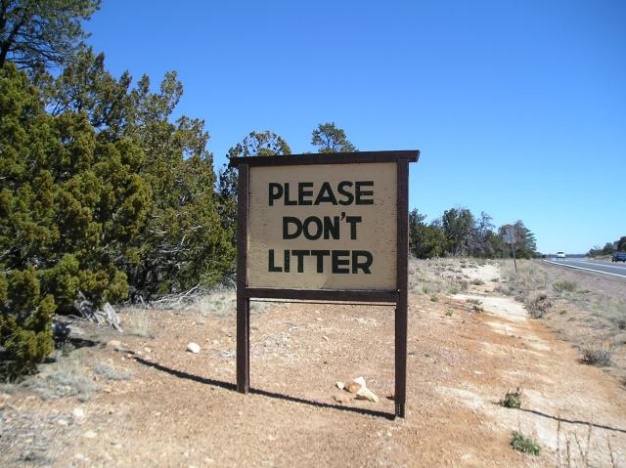 Sweep your driveway and sidewalks!
Don’t litter!
Let’s add a farm! Don’t forget to protect the soil.
(green marker)
Let’s add a city!
(red marker)
(black marker)
Let’s add some roads!
Let’s test your models…let’s make it rain on your watershed!
What happened?
Were any buildings in the way of the path of the water? What might happen to buildings that are in the way of a raging river or a crumbling hillside? 
How does the flow of water through a watershed affect our choice of building sites?
When the rainwater "washes" over the buildings, farms, and roads it changes color. This represents the water picking up pollution from the watershed. How might pollutants near the top of the watershed affect land near the bottom of the watershed?
In many parts of Eastern Washington it is generally dry, with occasional heavy rains. Think about your model. What does this mean for pollution runoff reaching streams and rivers during heavy rainfall in the watershed?